Gdje se nalazimo  u svemiru?
Kada se promatra na ovaj način, doista je fascinantno, zbunjujuće i očaravajuće ...
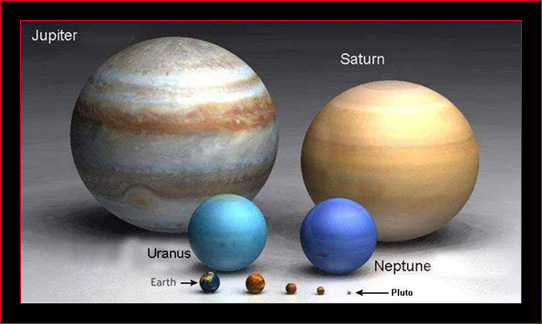 Ili kad gledamo na ovaj način ..
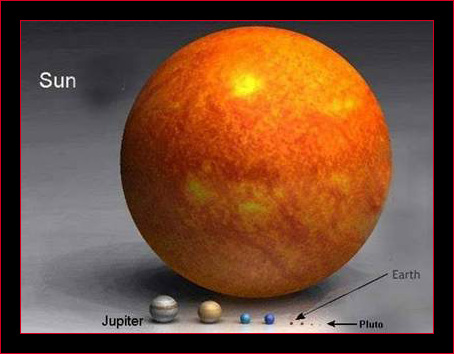 Sunce
Izlazak
Zalazak
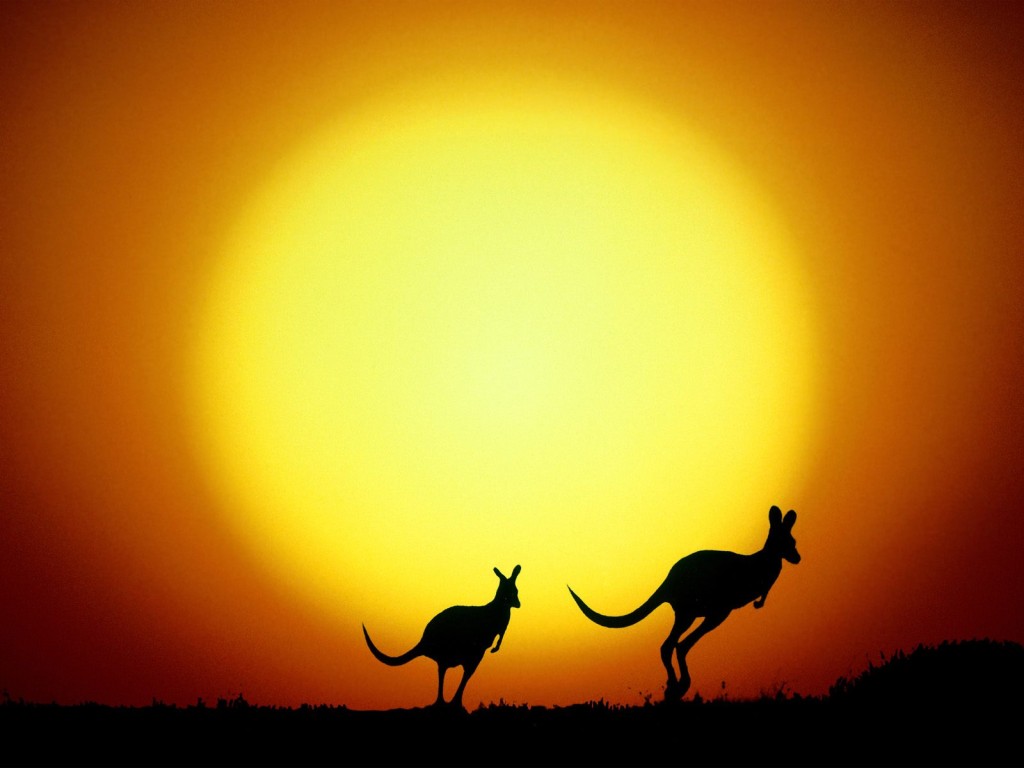 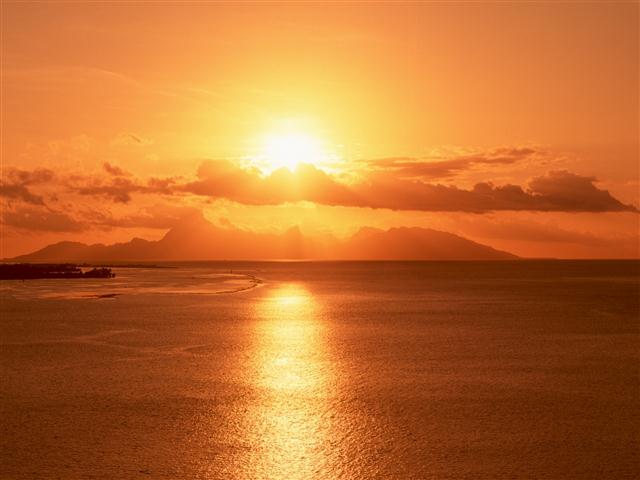 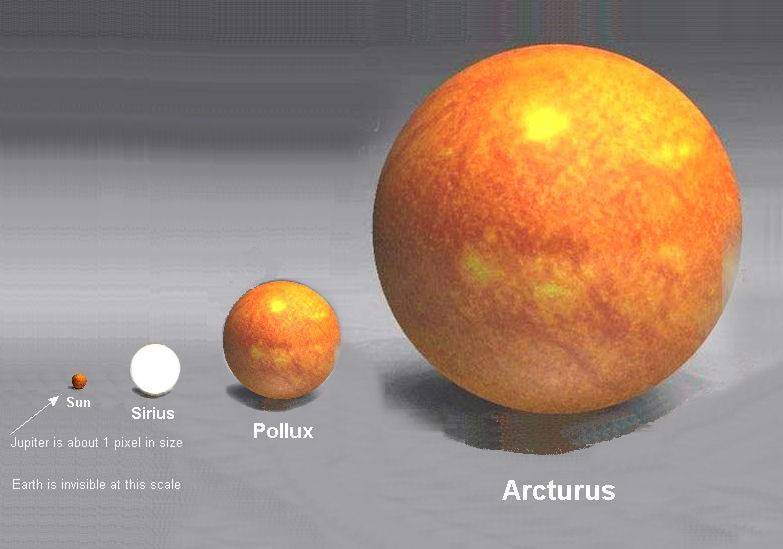 Mi mislimo da je naše Sunce največe.
Ali prevarili smo se ..ono je jedna od najmanjih zvijezda...
Ovo nam je otvorilo oči !!
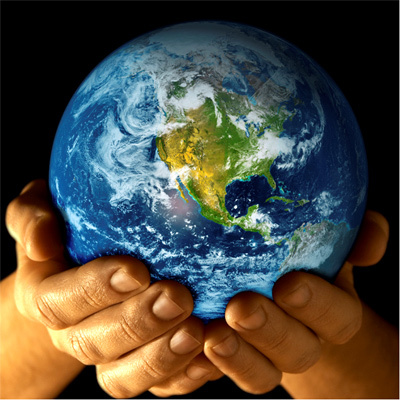 Planet na kojem mi živimo je tzv. Plavi planet - Zemlja. Trebamo ga čuvati .
Pravi poredak planeta je ovaj :
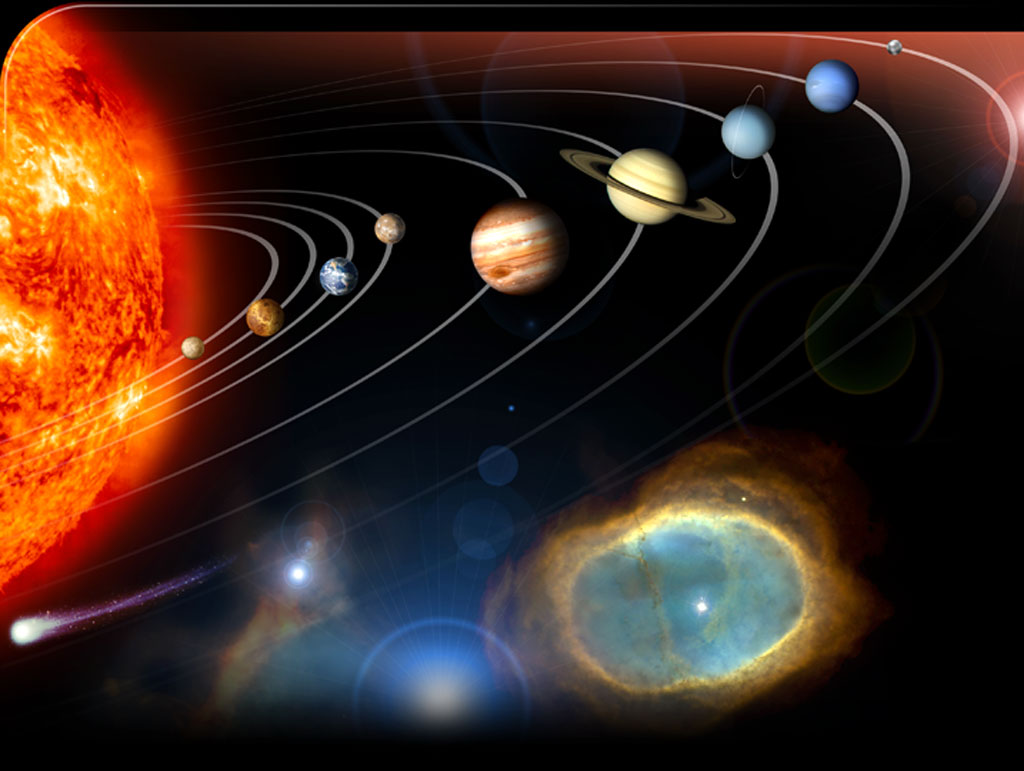 Ali nije Zemlja jedini planet u Galaksiji.
Ima ih još 7.  To su : 
                               1.Merkur
                               2.Venera
                               3.Mars
                               4.Jupiter
                               5.Saturn
                               6.Uran 
                               7.Neptun
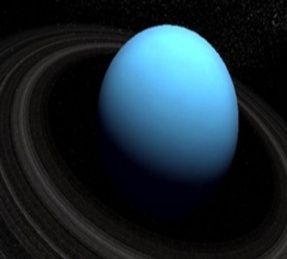 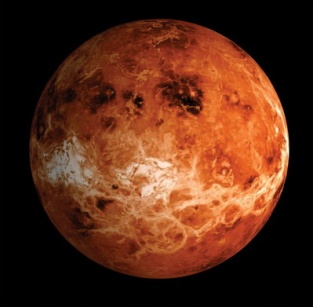 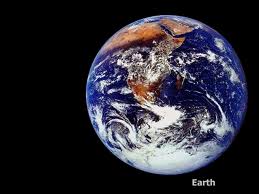 Zemlja
Neptun
Venera
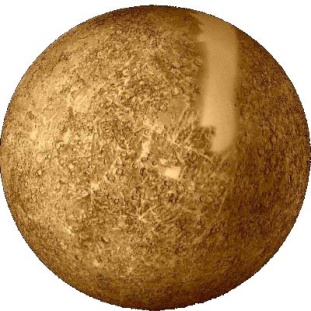 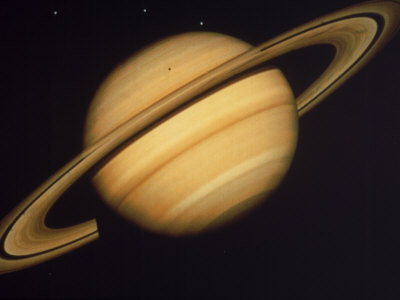 Saturn
Merkur
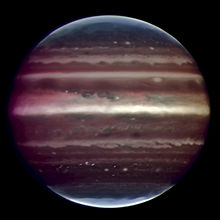 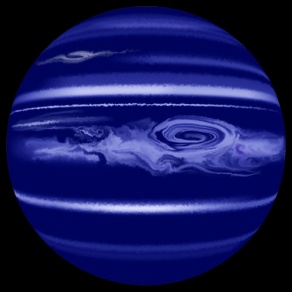 Uran
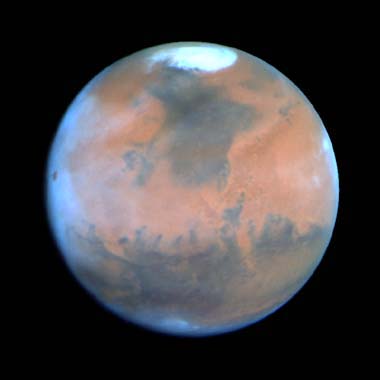 Jupiter
Mars
autori
Mladi astronomi:

Miron Majdančić
Emanuel Crnoja
Alen Davidović